Eric Bodden
Laurie Hendren
Ondrej Lhotak
McGill University
University of Waterloo
A stagedstatic program analysis toimprove the performanceof runtime monitoring
Tale of the industry programmer
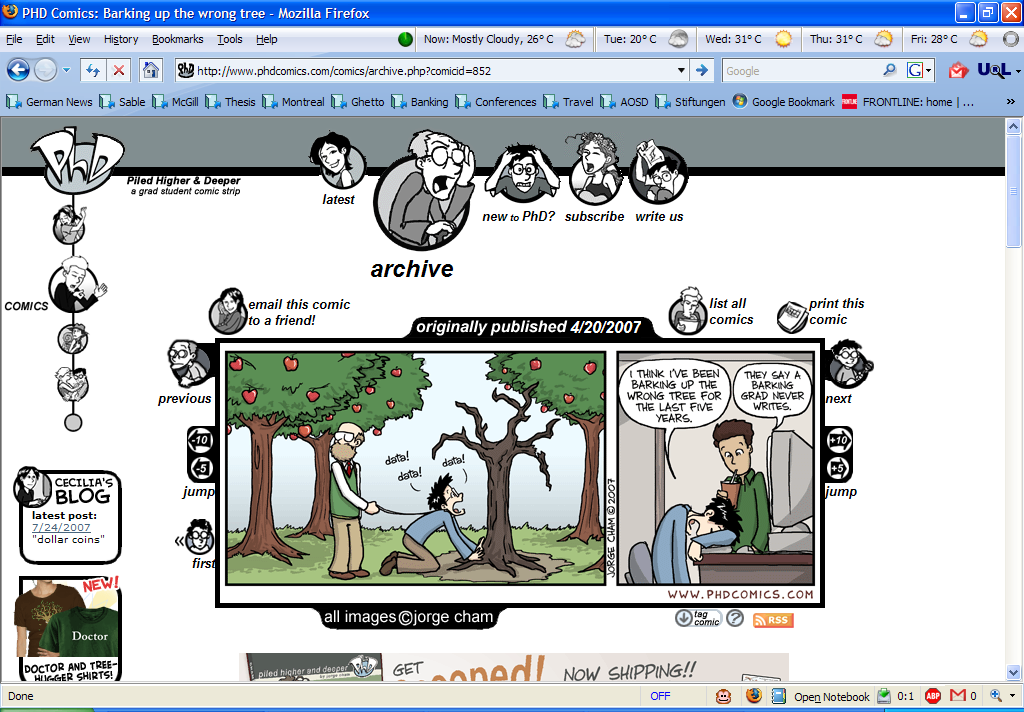 Uses 3rd party code with many architectural constraints
Has no time to read all documentation
Writes large programswith many dependencies
Suffers from bugs
2
A typical bug pattern
Taken from java.util.Collections
Collection syncC =
   Collections.synchronizedCollection(myC);
synchronized(syncC) {



 }
Iterator i = syncC.iterator(); 
 while (i.hasNext())
    foo(i.next());
3
[Speaker Notes: Let’s look at an example specification.

Hands up! Who of you has ever used the Java collection classes?

Who of you has used synchronized collections… like this?

Ok so I am sure you can all tell me what is wrong with this snippet of code. Anyone?]
Tracematch "ASyncIteration"
tracematch(Collection c) {

	sym sync after returning(c):
		call(* Collections.synchronizedCollection(..));

	sym asyncIter around:
		call(* Collection+.iterator()) && target(c)
	    && if(!Thread.holdsLock(c));			

	sync asyncIter { //logging or recovery code
		synchronized(c) {
			proceed(c);
		}
}}
4
[Speaker Notes: Need three things to match:
All symbols
With consistent variable binding
In right order

TODO explain “object bindings” clearly; look at Patrick’s slides]
Evaluation through automaton
sync asyncIter
skip(asyncIter)
sync
asyncIter
No skip-loops in this talk!
5
Shadows, bindings and skip loops
Collection myC = new ArrayList();
 Collection syncC =
   Collections.synchronizedCollection(myC);
 Iterator i = syncC.iterator();
Us!
Oxford
Leak elimination/Indexing
[ATdM 07]
sync
aSyncIter
c=syncC
c=syncC
true
6
[Speaker Notes: Explain “Shadow”, explain SKIP EDGE!!!]
This talk: remove overhead through static program analysis
Program safe!
7
Staged analysis
remove as many shadows, as early as possible
8
[Speaker Notes: can abort after each step if no shadows left]
Quick check
For a complete match, need to see all necessary symbols.
Hence, remove entire tracematches where not all necessary symbols match.
Quick
9
Quick check - example
Quick
sync
aSyncIter
10
[Speaker Notes: assume a program that uses collections and iterators but never synchronizes a collection

EXPLAIN SKIP EDGE]
Flow-insensitive analysis
For a complete match, need to see all necessary symbols with a consistent variable binding
Remove groups of shadows for which a consistent variable binding is impossible to achieve
Example: even if a program uses synchronized collections, most collections will never be synchronized
Flow-ins.
11
Flow-insensitive analysis
First have to determine which shadows are required for a complete match
Flow-ins.
12
[Speaker Notes: introduce points-to sets and shadows before]
Example – observer pattern
Flow-ins.
notify
register
notify
register notify* notify
Resulting state machine has no cycles,
can enumerate all paths.
13
Example – observer pattern
Flow-ins.
register
notify
[register,notify]
“path info”
14
[Speaker Notes: delete all SCCs with more than one state and then all non-skip loops
compute path infos, record labels of edges and skip loops separately]
Flow-insensitive analysis
Each path info represents a single complete path to a final state
Now for each path info find corresponding consistent groups of shadows
consistent = can potentially refer to the same objects at every shadow in the group
Uses points-to sets
Flow-ins.
15
[sync,aSyncIter]
{s1}    {a1,a2}
x
Flow-ins.
new LinkedList();
{s1, a1}
c2
c1
for this path-info keep s1, a1
“complete & consistent shadow group”
{s1, a2}
16
[Speaker Notes: TODO WHY intersections? Get rid of skip-shadows.

for each single path info
for all labels get their shadows and perform a cross product
immediately eliminate results with non-intersecting points-to sets]
Preparation phase
right before the flow-insensitive stage
builds context-sensitive points-to sets
demand-driven refinement-based analysisby Sridharan and Bodik [SB 06]
as a side effect builds a call graph (which can then be used in flow-sensitive stage)
relatively expensive
can increase compile time by a few minutes
as of yet, no way to get around it
flow-insensitive analysis then usually runs within seconds
Flow-ins.
17
[Speaker Notes: reason for why we disable unreachable shadows:
1.) speeds up subsequent reweaving process
2.) results in smaller code size, hence possibly faster class loading]
Flow-sensitive analysis
for a complete match, need to see all necessary symbols with a consistent variable binding in the right order
remove groups of shadows for which the shadows can never execute in the order induced by the regular expression
Flow-sens.
18
Flow-sensitive analysis
Build a state machine-like abstraction for each method
Combine abstractions interprocedurally to one large FSM
Build thread information to be thread-safe
Perform abstract interpretation of tracematch automaton over the whole-program state machine
Flow-sens.
19
Flow-sensitive analysis
Did not lead to additional improvements
Reasons:
Insufficiently precise model of control flow, caused by context-insensitive call graph
Lack of must-alias information (for skip-loops)
Presence of threads
Yet, the abstraction we used is very useful, reused large parts of it in later work
Flow-sens.
20
Benchmarks
Tested a number of different tracematches
21
[Speaker Notes: Benchmarks are available]
Benchmarks
... on the entire DaCapo suite
22
Slowdowns before opt.
(updated)
slowdown >= 10%
23
[Speaker Notes: 17 “red” cases]
Shadow removal
Focus on 17 cases with slowdown > 10%
Quick check removed all shadows in 6 of those cases
Flow-insensitive stage
removed all shadows for lucene/LeakingSync and lucene/Reader
significant shadow removal for 5 other benchmarks
Flow-sensitive stage brought no improvements at all
Program safe!
Program safe!
24
[Speaker Notes: 17 “red” cases]
10x
hours
15x
aborted
imprecision
must-alias
[abc-2007-3]
25
[Speaker Notes: 17 “red” cases]
Related work
TypestatesFink et al., ISSTA ‘06: “Effective typestate verification in the presence of aliasing"
Only have one free variable
Makes flow-sensitive analysis easier [abc-2007-3]
Completely static, false positives remain
PQLMartin et al., OOPSLA ’05: “Finding Application Errors and Security Flaws Using PQL" 
Uses similar flow-insensitive analysis, yielding similar speedups
No quick check
No flow-sensitive analysis
26
Conclusions
Static program analysis can often improve the runtime performance of finite state monitors a lot
Can even prove many programs sound
Not possible with plain AspectJ
Precise points-to information is crucial
Flow-sensitive analysis needs to be designed differently [abc-2007-3]
27
Thank you
[abc-2007-3] Eric Bodden, Patrick Lam, Laurie Hendren: Flow-sensitive static optimizations for runtime monitors. abc Technical Report number abc-2007-3, www.aspectbench.org
	under submission at POPL ‘08
[ATdM 07] Pavel Avgustinov, Julian Tibble, Oege de Moor: Making Trace Monitors Feasible. To appear at OOPSLA 2007.
[SB 06] Manu Sridharan, Rastislav Bodik: Refinement-Based Context-Sensitive Points-To Analysis for Java. PLDI 2006.
					    Now part of Soot/abc!
Download our abc compiler and our papers, examples and benchmarks at:
www.aspectbench.org
28
HasNext – need for Must-alias info
skip<hasNext>
next
next
“next next” over {hasNext, next}
while(i.hasNext())
o = i.next();
29
Quick check - idea
library-tracematches
company rules
 domain specific rules
 generic API rules
 …
FailSafeIter
ASyncIter
ASyncIter
client programs
FailSafeIter
ASyncIter
Program 1
not all the tracematches apply to all the programs
30
Shadows and points-to sets
Flow-ins.
new LinkedList();
asyncIter(c=s3)
c2
asyncIter(c=s2)
sync(c=s1)
c1
31
[Speaker Notes: TODO what’s a points-to set? What can you do with it?]
Flow-insensitive analysis
Usually runs within seconds.
in addition to the points-to analysis as mentioned previously
Precision depends heavily on the precision of the underlying points-to analysis.
Need context information for factory methods (e.g. when binding iterators).
Flow-ins.
32
[Speaker Notes: Interesting application of points-to analysis; refinement-based/demand-driven makes sense here]
Flow-sensitive analysis - example
sync(c=c3)
Step 1 - Model construction
aSyncIter(c=c4)
aSyncIter(c=c1)
sync(c=c4)
33
sync(c=c3)
aSyncIter(c=c4)
aSyncIter(c=c1)
sync(c=c4)
34
Context-sensitivity
1-3
3
void foo(HashSet h) {
	Iterator i = h.iterator(); //1
}

void bar(HashSet h) {
	Iterator i = h.iterator(); //2
}

class HashSet {
	Iterator iterator() {
     return new Iterator(); //3
   }
}
2-3
3
3
35
Flow-sensitive analysis
Challenges
need to model multithreading soundly
performance: it can take a long time to reach the fixed point in general
many possible combinations of shadows (arrows) and bindings (diamonds)
if points-to sets overlap a lot, disjuncts “travel long distances”, history components grow
36
Factors that should be addressed
must-alias information for HasNext(Elem)
context-sensitive abstraction
more precise handling of multi-threading
precision of points-to sets
37
[Speaker Notes: show graph for one benchmark with speedups]
Future work
handle HasNext(Elem) patterns through must-alias information
Nomair Naeem, now at Waterloo
more lightweight  but focused checkers for hot shadows
more finegrained handling of threads
"may happen in parallel" analysis, Lin Li
collaborative runtime verification [RV 07]
38
Tainted string
String unameAndPw = conn.get();
String split[] =
            unameAndPw.split(“ “);
String uname = split[0];
String pw = split[1];
login(uname, pw);

Do not call login with a tainted argument .
39